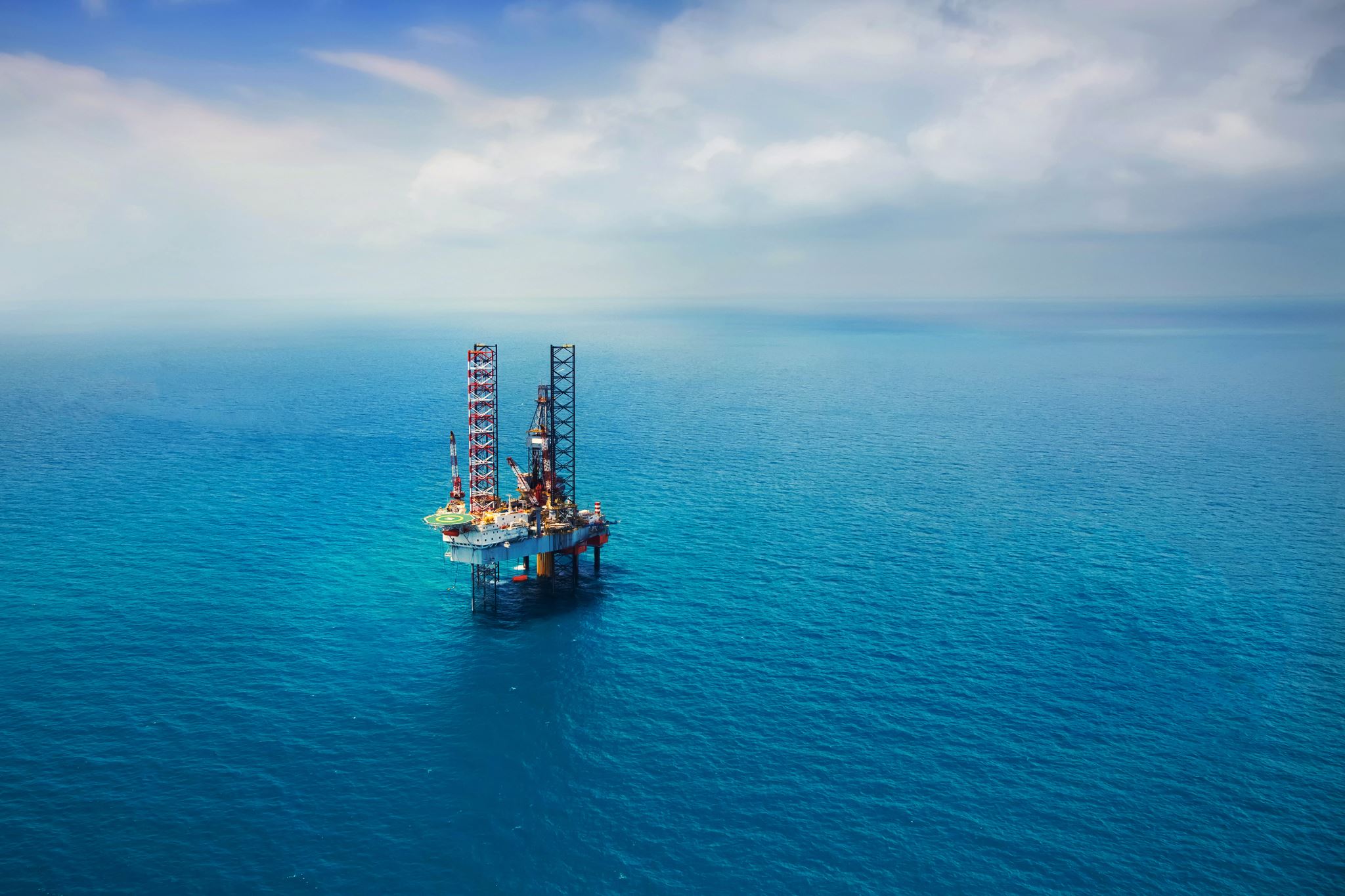 TRƯỜNG TIỂU HỌC ÁI MỘ A
HỌC TRỰC TUYẾN
Luyện từ và câu: Lớp 3
Mở rộng vốn từ: Nghệ thuật. Dấu phẩy (trang 53)
Giáo viên: Nguyễn Thị Thu Lan
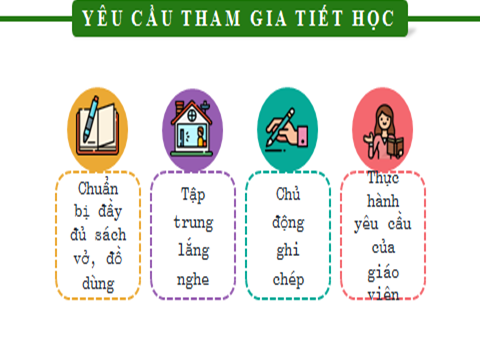 Ai nhanh 
Ai đúng?
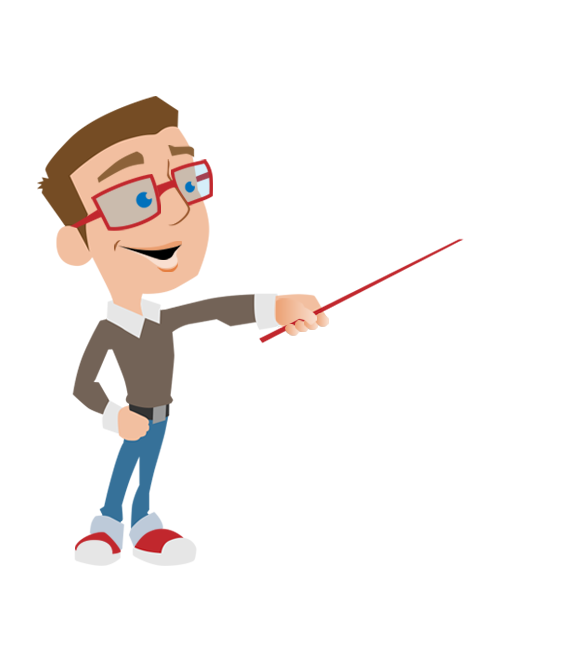 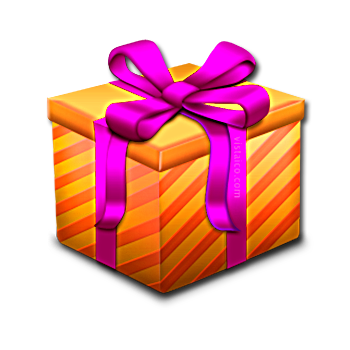 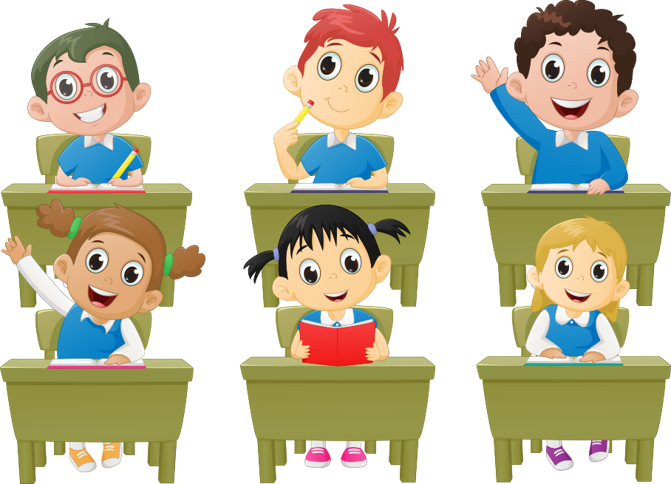 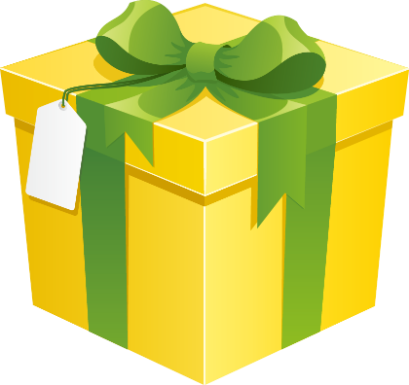 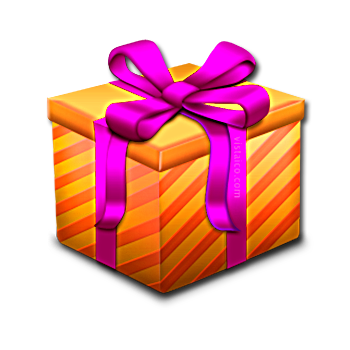 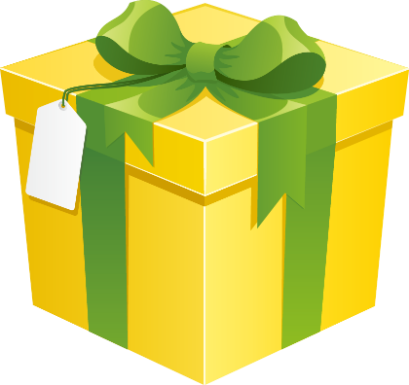 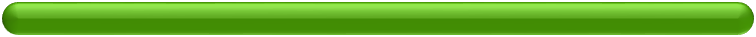 Câu 1 : Nội dung nào phù hợp với hình ảnh sau đây
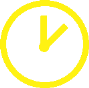 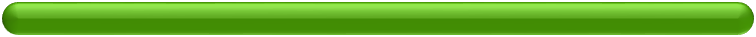 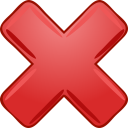 A
Công an
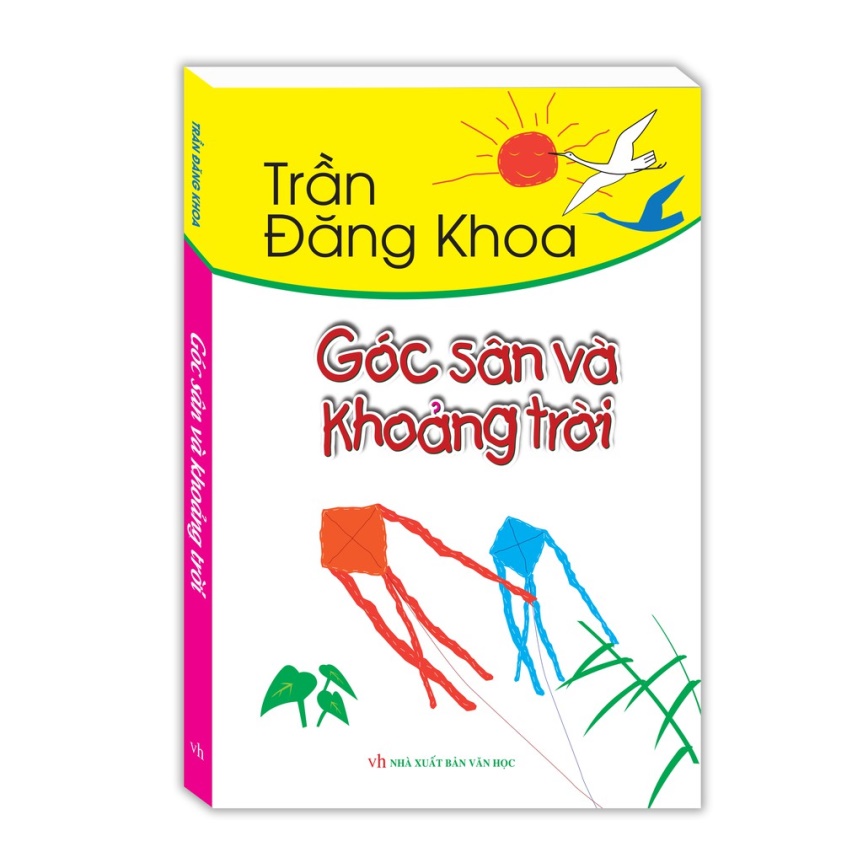 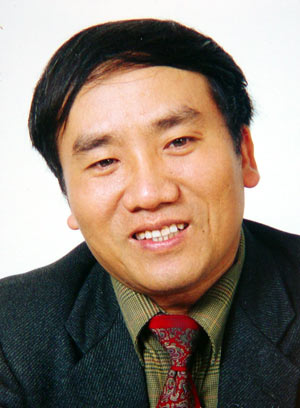 B
Họa sĩ
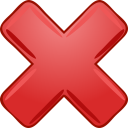 Diễn viên
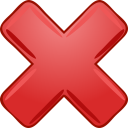 C
Nhà thơ
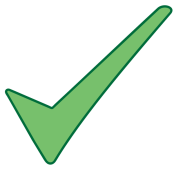 D
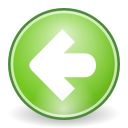 Câu 2 : Các bạn nhỏ trong tranh đang làm gì?
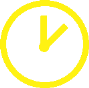 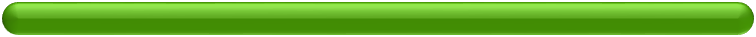 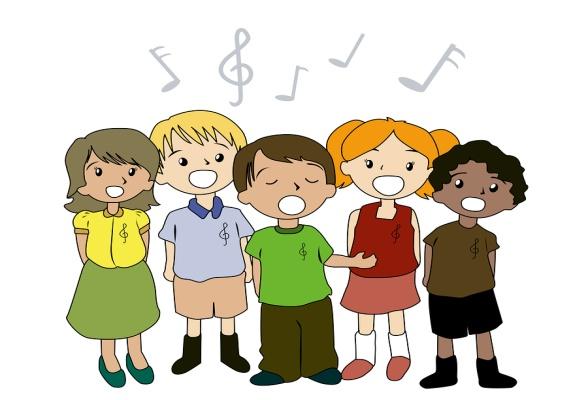 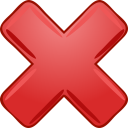 A
Tập võ
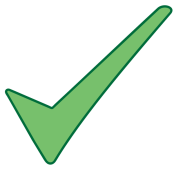 B
Hát
C
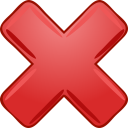 Vẽ tranh
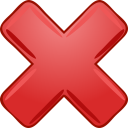 Viết bài
D
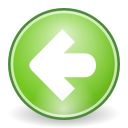 Câu 2 : Nội dung nào phù hợp với hình ảnh sau?
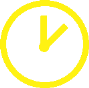 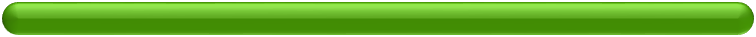 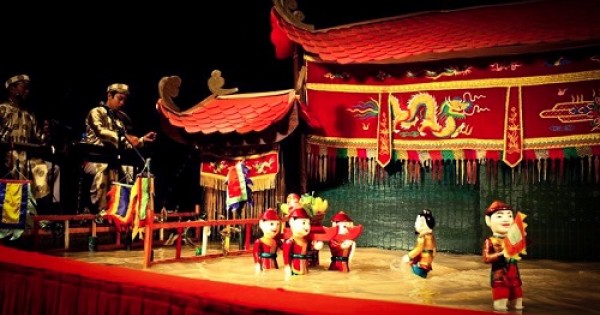 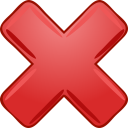 A
Cải lương
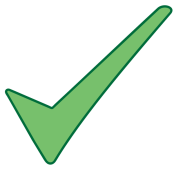 B
Múa rối
C
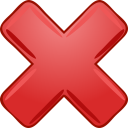 Quan họ Bắc Ninh
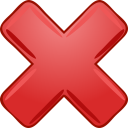 Nhạc Rock
D
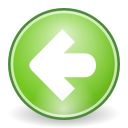 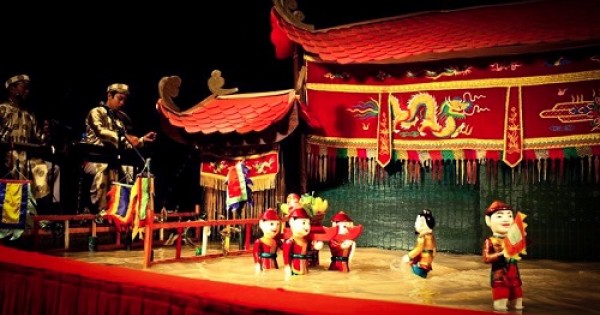 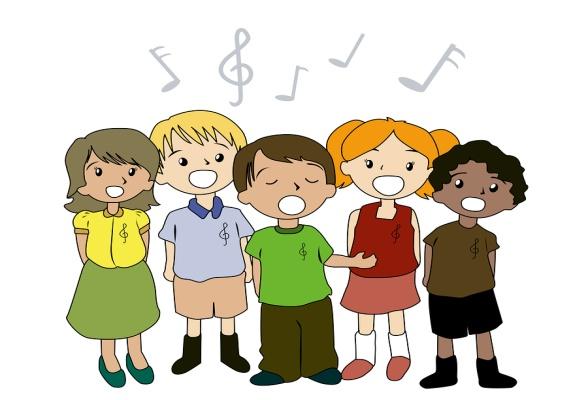 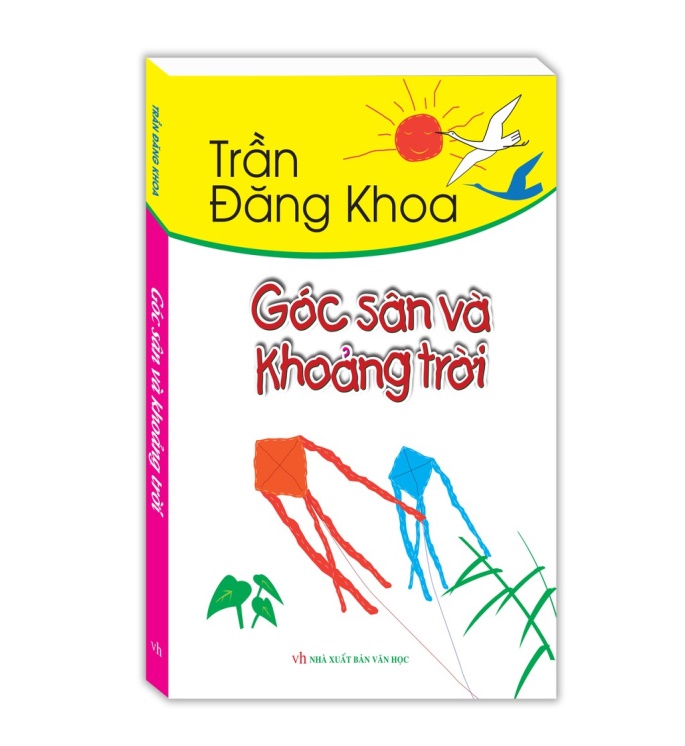 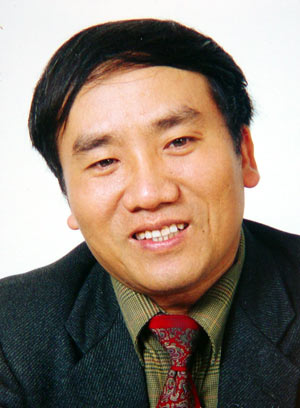 NHÀ THƠ: Là những người sáng tác thơ (tác phẩm nghệ thuật sử dụng ngôn từ tạo vần điệu, âm thanh)
CA HÁT: Là hoạt động nghệ thuật của Ca sĩ (tạo ra âm thanh từ giọng nói của con người.)
MÚA RỐI: Là loại hình sân khấu hay trình diễn bằng việc điều khiển các con rối.
Thứ năm ngày 3 tháng 3 năm 2022
Luyện từ và câu
Mở rộng vốn từ: Nghệ thuật. Dấu phẩy 
(trang 53)
Bài 1: Em hãy tìm và ghi vào vở những từ ngữ:
M: diễn viên
a) Chỉ những người hoạt động nghệ thuật
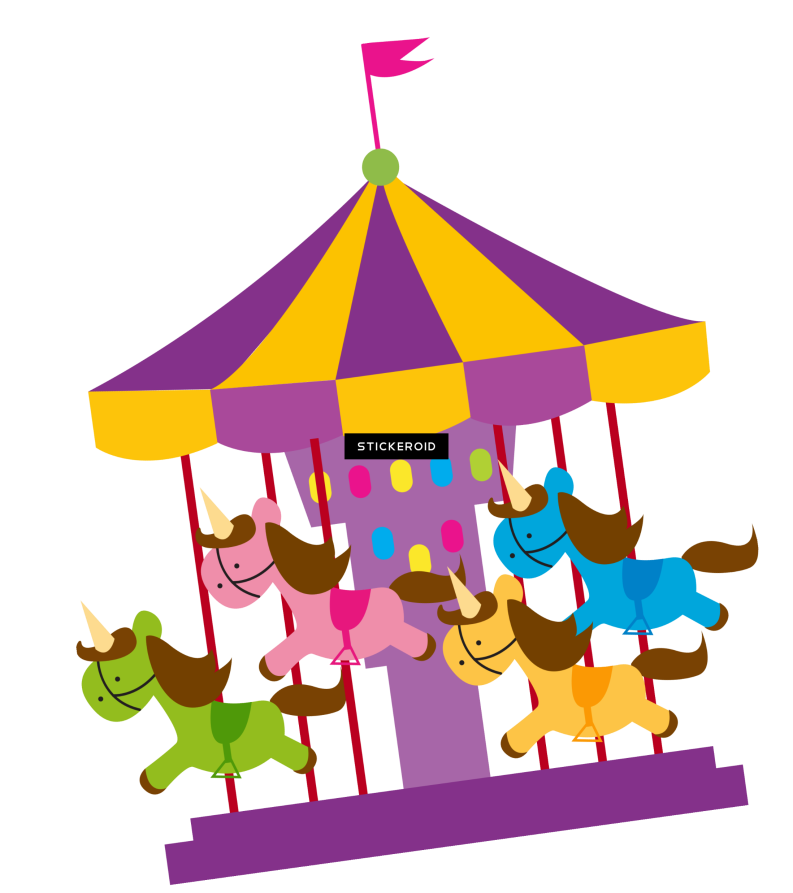 b) Chỉ các hoạt động nghệ thuật
M: đóng phim
M: điện ảnh
c) Chỉ các môn 
nghệ thuật
Bài 1: Em hãy tìm và ghi vào vở những từ ngữ:
Nhà thơ, nhà văn, nhạc sĩ, ca sĩ, họa sĩ, diễn viên, thiết kế thời trang, đạo diễn, quay phim, biên đạo múa, ….
a) Chỉ những người hoạt động nghệ thuật
b) Chỉ các hoạt động nghệ thuật
Múa, vẽ, biểu diễn, hát, viết kịch, nặn tượng, thiết kế, ….
Kịch nói, chèo, tuồng, cải lương, múa rối, hội họa, văn, thơ, 
điêu khắc, xiếc, múa,….
c) Chỉ các môn 
nghệ thuật
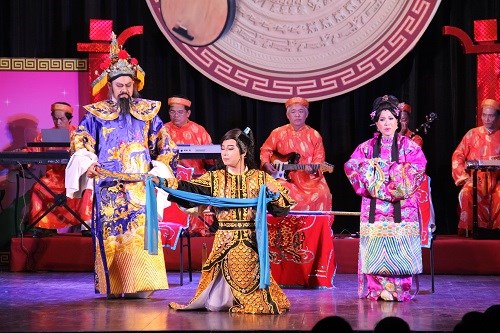 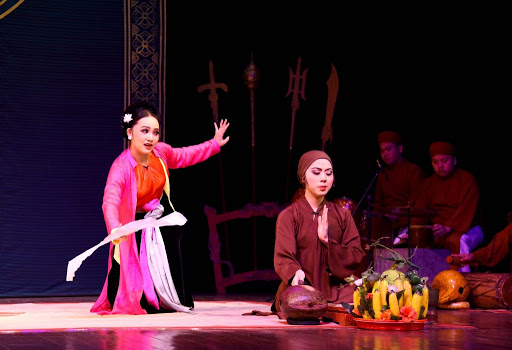 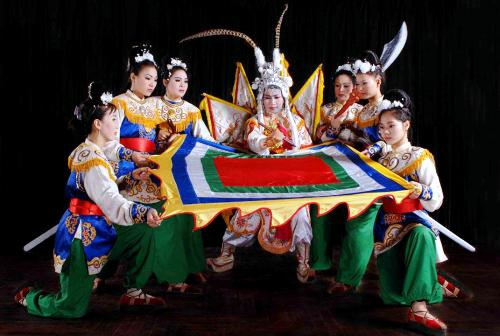 Cải lương
Chèo
Tuồng
NGHỆ THUẬT DÂN GIAN
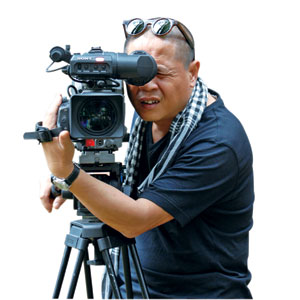 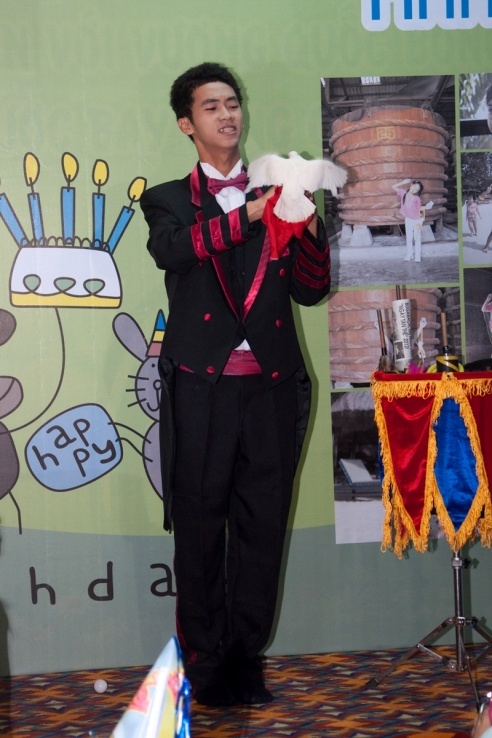 Nhà quay phim
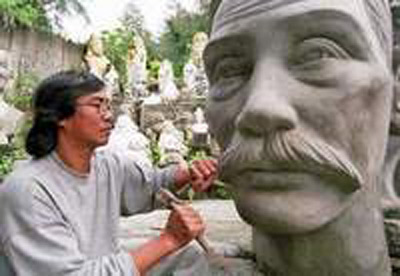 Nhà ảo thuật
Nhà điêu khắc
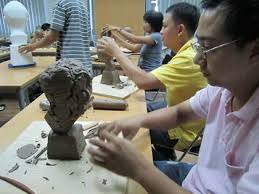 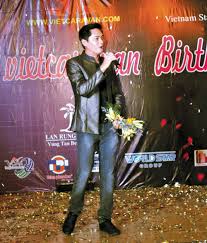 Nặn tượng
Ca hát
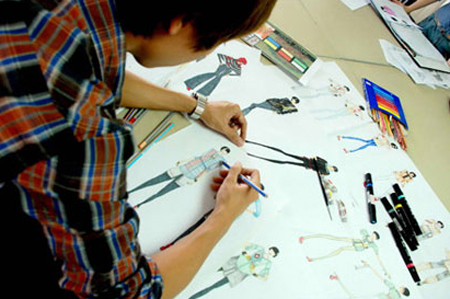 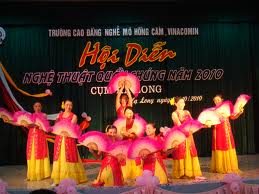 Múa
Thiết kế thời trang
Bài 2: Em đặt dấu phẩy vào những chỗ nào trong đoạn văn sau:
Mỗi bản nhạc mỗi bức tranh mỗi câu chuyện mỗi vở kịch mỗi cuốn phim,… đều là một tác phẩm nghệ thuật. Người tạo nên tác phẩm nghệ thuật là các nhạc sĩ họa sĩ nhà văn nghệ sĩ sân khấu hay đạo diễn. Họ đang lao động miệt mài say mê để đem lại cho ta những giờ giải trí tuyệt vời giúp ta nâng cao hiểu biết và góp phần làm cho cuộc sống mỗi ngày một tốt đẹp hơn.
1
,
,
,
,
2
3
,
,
,
,
,
GIẢI Ô CHỮ
1
M
Õ
Hàng ngang gồm 2 chữ cái
Nhạc cụ được làm bằng tre hoặc gỗ, có lòng rỗng, gõ kêu thành tiếng, thường được dùng trong dàn nhạc dân tộc, đền, chùa.
GIẢI Ô CHỮ
M
Õ
I
Ế
C
X
2
Hàng ngang gồm 4 chữ cái
Môn nghệ thuật trình diễn các động tác: leo, nhảy, nhào lộn, uốn dẻo, thăng bằng, ... rất khéo léo của người, của thú.
GIẢI Ô CHỮ
M
Õ
I
Ế
C
X
N
G
H
Ệ
S
Ĩ
3
Hàng ngang gồm 6 chữ cái
Từ dùng để chỉ chung những người làm nghệ thuật, sống trong nghệ thuật.
GIẢI Ô CHỮ
M
Õ
I
Ế
C
X
N
G
H
Ệ
S
Ĩ
H
P
D
Ấ
U
Ẩ
Y
4
Hàng ngang gồm 7 chữ cái
Dấu dùng để ngăn cách các bộ phận có cùng chức vụ ở trong câu.
CỦNG CỐ
- Hệ thống lại vốn từ nghệ thuật
- Sử dụng dấu phẩy hợp lí khi viết câu.
- Hoàn thành vở bài tập tiếng việt và chuẩn bị bài sau.
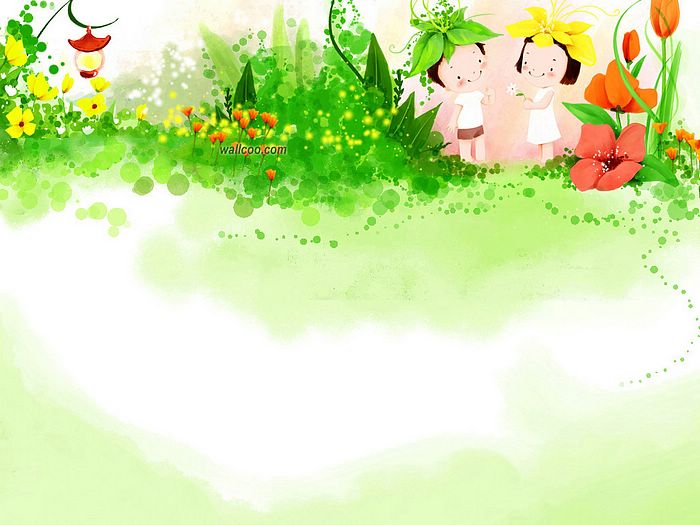 CHÚC CÁC EM LUÔN CHĂM NGOAN HỌC GIỎI